Public Speaking
Workplace Communications
Resumes and Coverletters
Presented By
Mrs. Bowden
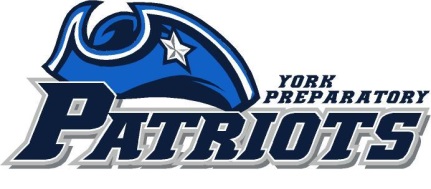 Warm up
Read p. 567 (Blue Business Communications Book) and answer questions 1-3
Cover Letters Resume, Interviews
Cover  letters or application letters accompany a resume or application for a job
Resumes act as a snapshot of qualifications for a job
Interviews are conducted with a potential employer in an attempt to gain a job.  It give the applicant more opportunity to discuss qualifications
Process of Applying for a Job
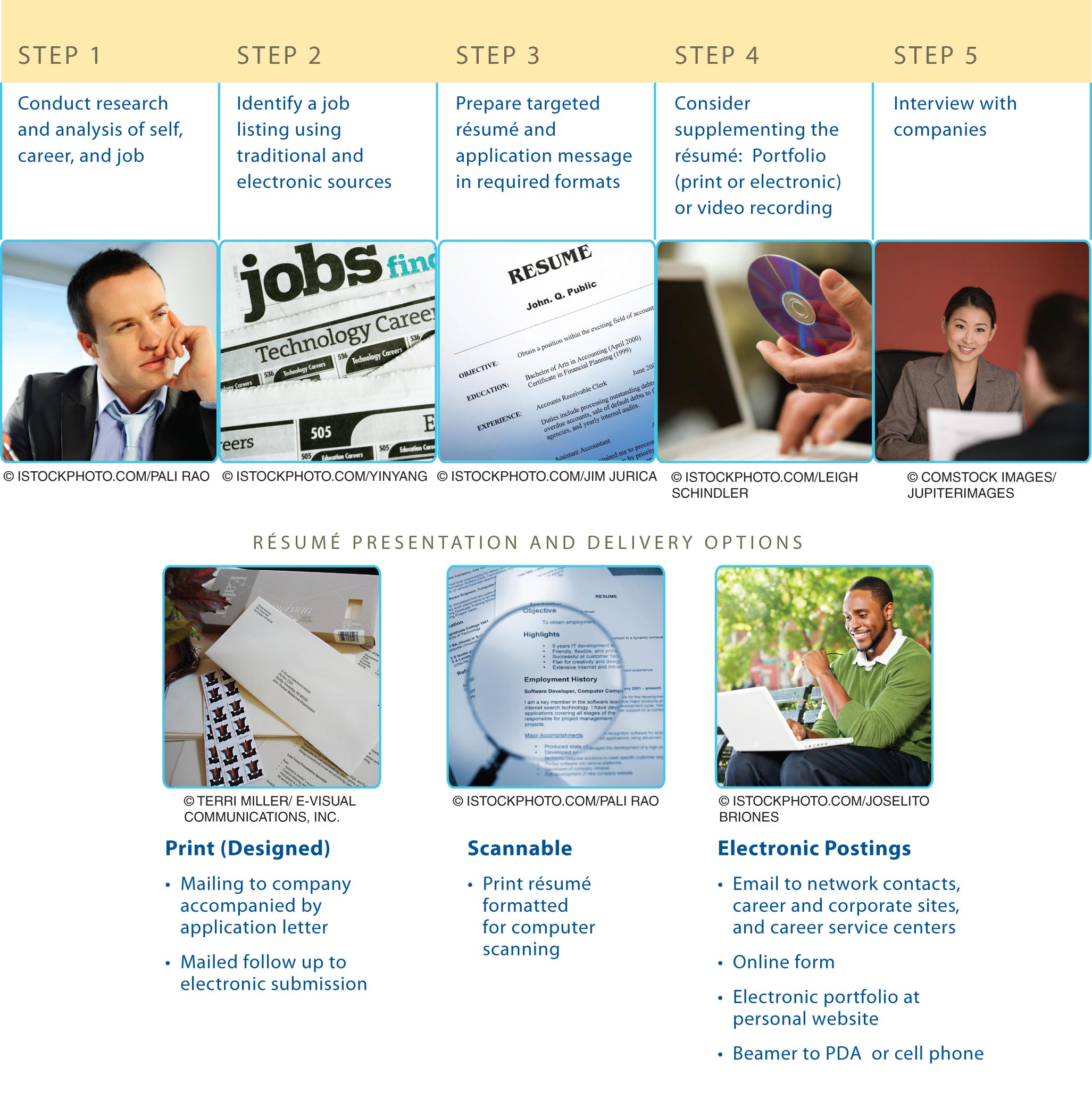 Process of Applying for a Job (cont.)
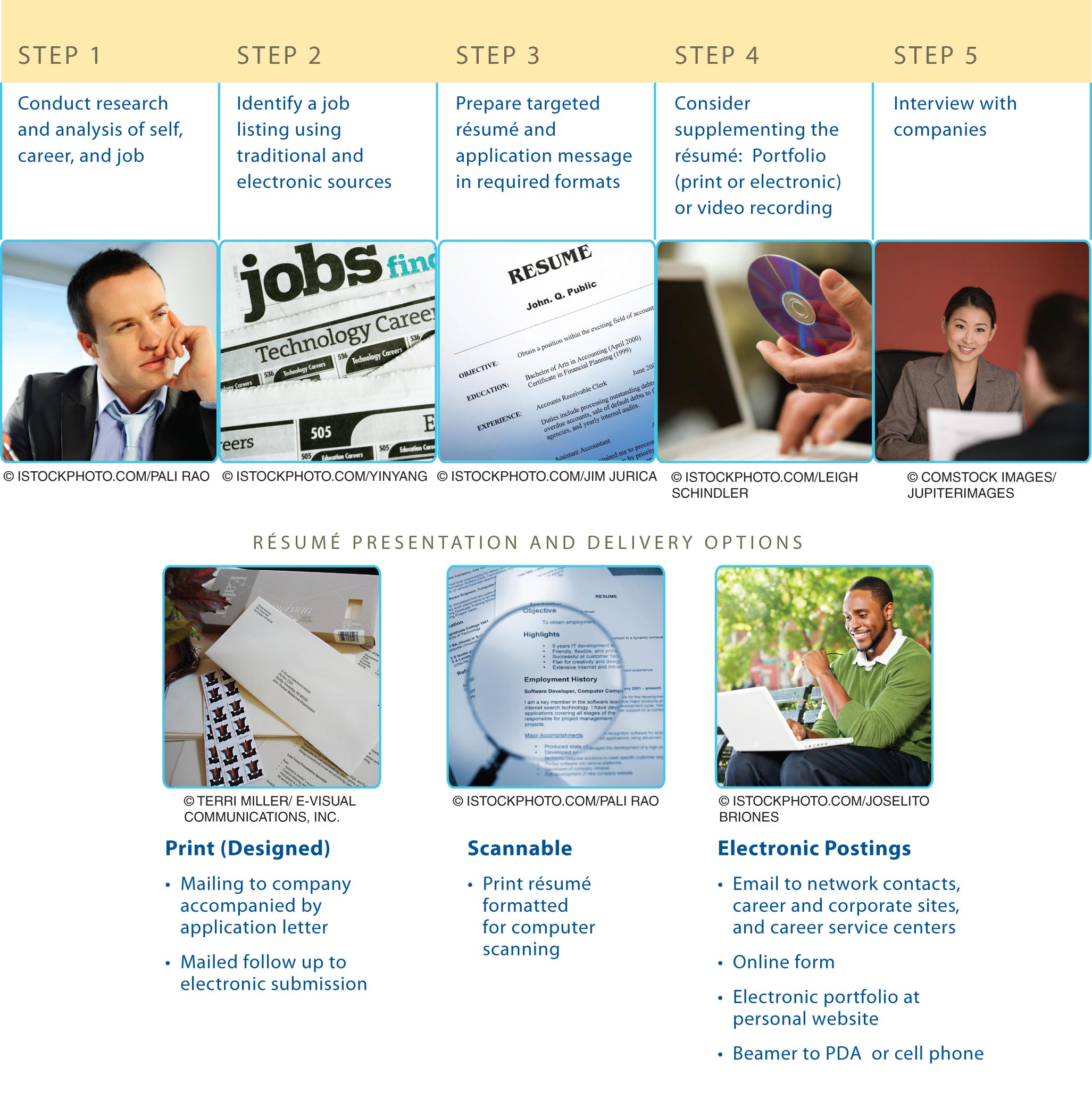 Sources for Identifying Career Opportunities
Using Electronic Sources
phases
Use career sites to learn about ______ of job search
Use corporate sites to learn about the ________
Find out what _______ ____ a company is seeking
Network ___________ with potential employers
company
specific
skills
electronically
Your Turn
What makes a résumé stand out in a crowd?
What could cause a résumé to be instantly rejected by a potential employer?
Standard Parts of a Résumé
Preparing a Print (Designed) Résumé
Develop appealing format that _________ ____________
Format for quick, ____ reading
Create an appealing ______
Consider adding a statement of your ________ and _________
qualifications
highlights
easy
output
creativity
originality
[Speaker Notes: .]
Types of Electronic Submissions
*Most common method
Preparing Electronic Postings
confidential
Know postings are not ____________
Prepare a professional submission that ________ ____________ precisely
Send résumé in requested format:
______- résumé — text résumé pasted below email cover message
Text résumé — ASCII or RTF format that removes ___________
Attachment saved as word processing file
Include _________ summary after identification section
follows
instructions
Inline
formatting
keyword
Preparing a Scannable Résumé
Use popular, nondecorative typefaces
Use 10- to 14-point font
Do not include italics, underlining, open bullets, or graphic lines/boxes
Use ample white space
Print on one side of white, standard-size paper
Do not fold or staple
Making a Résumé Search Friendly
Place name as first item on every page
Add powerful keywords in separate section
Capitalize first letter of each keyword
Begin with most important, work in reverse
Use only 80 keywords
Support keywords in résumé body
A Professional Portfolio . . .
Illustrates past activities, projects, and accomplishments
Can be easier to organize and transport if presented digitally
Must show clear understanding of audience needs and your qualifications
Preparing Effective Application Messages
persuasive
Use _________ message strategy to sell your qualifications
Include _______ statements
Select concise, on-target language _______to the employer’s needs
Assure tone that avoids insincere ________, false _______, or _______ statements
Focus on your strengths and portray a _______ attitude
original
tailored
modesty
flattery
boastful
positive
Preparing Effective Application Messages
Assignment
Prepare a resume and a cover letter (adapted to a job of your choice.
Typed papers are due on Monday, April 20